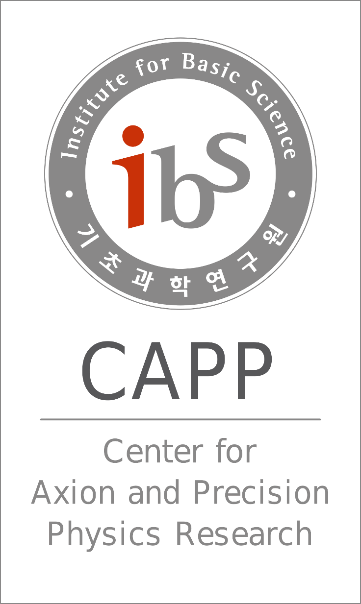 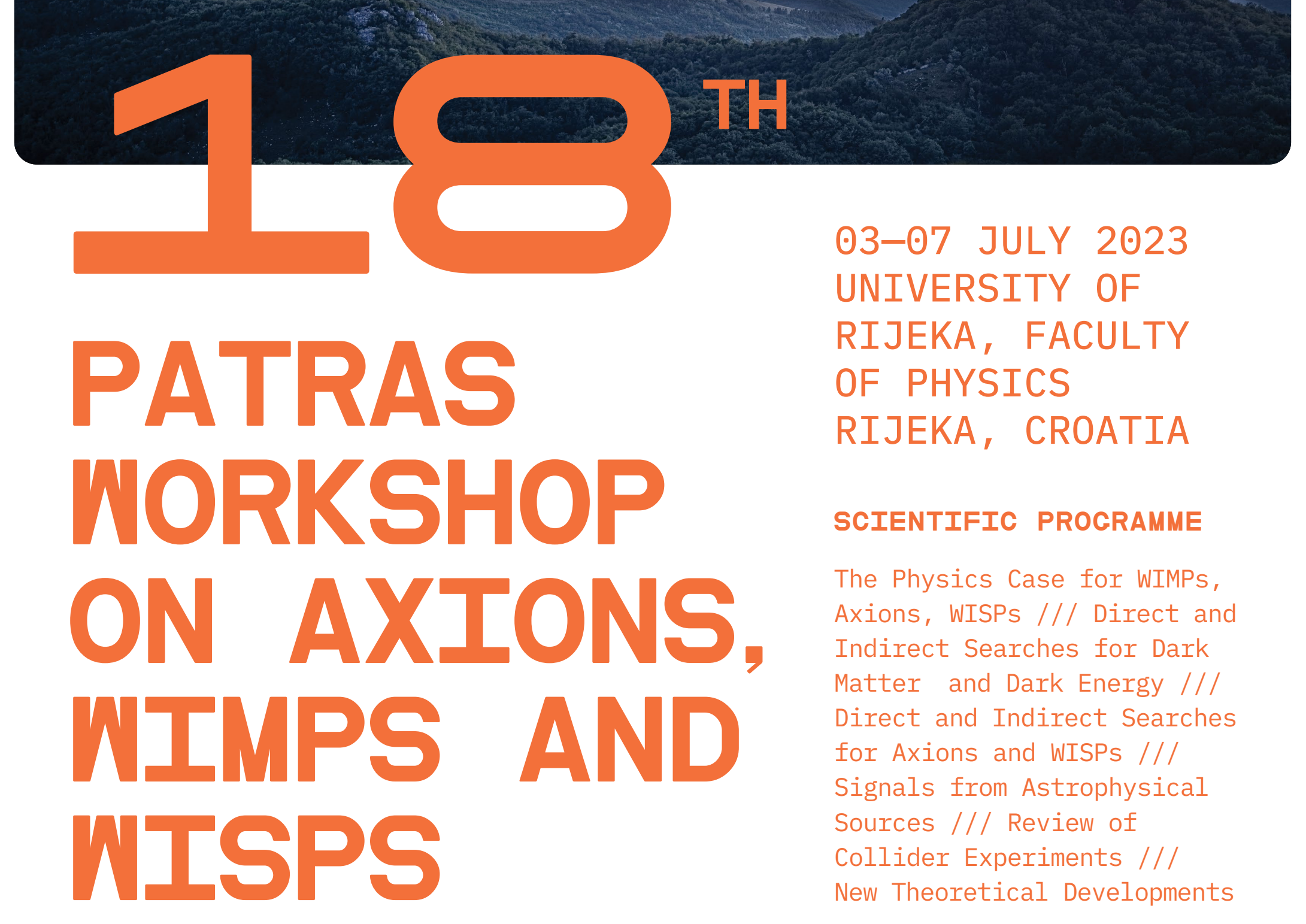 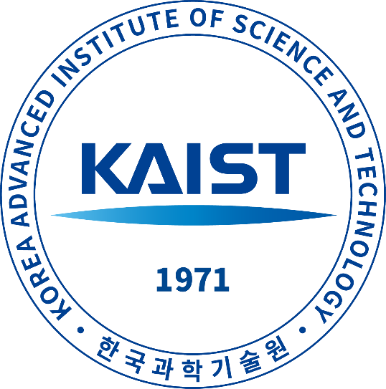 The First Dedicated
 Axion Quark Nugget Experiment
Using a Haloscope at CAPP
07/06/2023
Introduced by prof. Ariel Zhitnitsky
Jinsu Kim
  
IBS-CAPP
18th Patras workshop on Axions, wimps and wisps
1
Table of Contents
Motivation
Axion Quark Nuggets (AQNs)
Properties of AQN
Experiment at CAPP
Summary
18th Patras workshop
2
Motivation
Many DM axion experiments aim for finding virialized haloaxions
However, there are other axion sources, depending on scenarios


CAST experiment searches helioaxions coming from the Sun
ADMX recently searched for cosmic axion background

Those axions have different density & velocity distribution
Analysis w/ various models = higher chance of finding axion
New CAST limit on the axion–photon interaction. Nature Physics, 2017, 13.6: 584-590.
Nitta, T., et al. "Search for the Cosmic Axion Background with ADMX." arXiv preprint arXiv:2303.06282 (2023).
18th Patras workshop
3
New axionic structure: AQNs
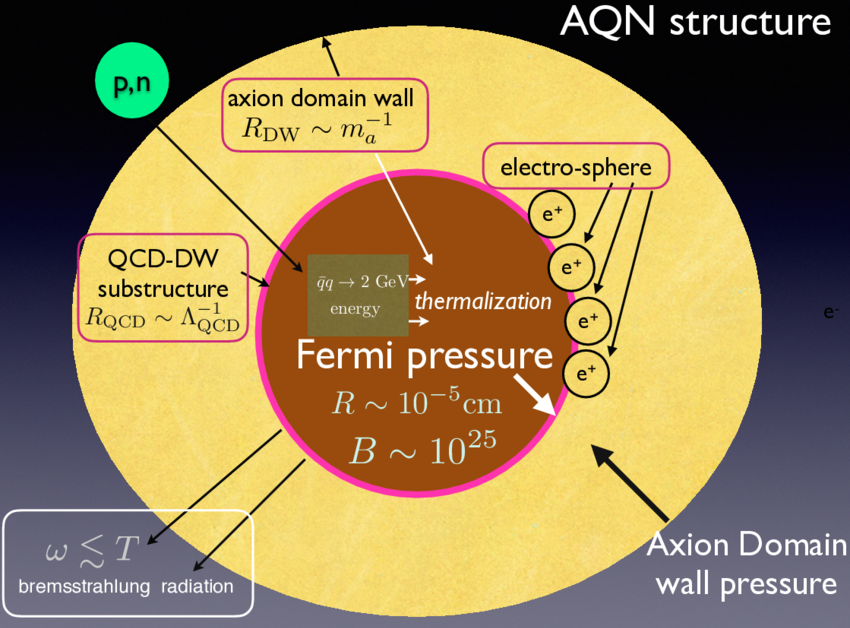 Zhitnitsky, Ariel. "Structure Formation Paradigm and Axion Quark Nugget dark matter model." arXiv preprint arXiv:2302.00010 (2023).
[1] Zhitnitsky, Ariel. "Axion quark nuggets. Dark matter and matter–antimatter asymmetry: Theory, observations and future experiments." Modern Physics Letters A 36.18 (2021): 2130017.
4
AQN-induced axions
There are several mechanisms for AQNs to be collapsed
The mechanism used at CAPP is based on AQN-Earth pair annihilation[1]

If dark matter AQN passes through Earth, there is a chance of (matter in Earth) - (anti-matter in AQN) annihilation near the laboratory
Axion domain wall disappears, and many axions are released from the wall
AQN-induced axions are now detectable using the haloscopes
[1] Zhitnitsky, Ariel. "Axion quark nuggets. Dark matter and matter–antimatter asymmetry: Theory, observations and future experiments." Modern Physics Letters A 36.18 (2021): 2130017.
5
Property 1: daily modulation
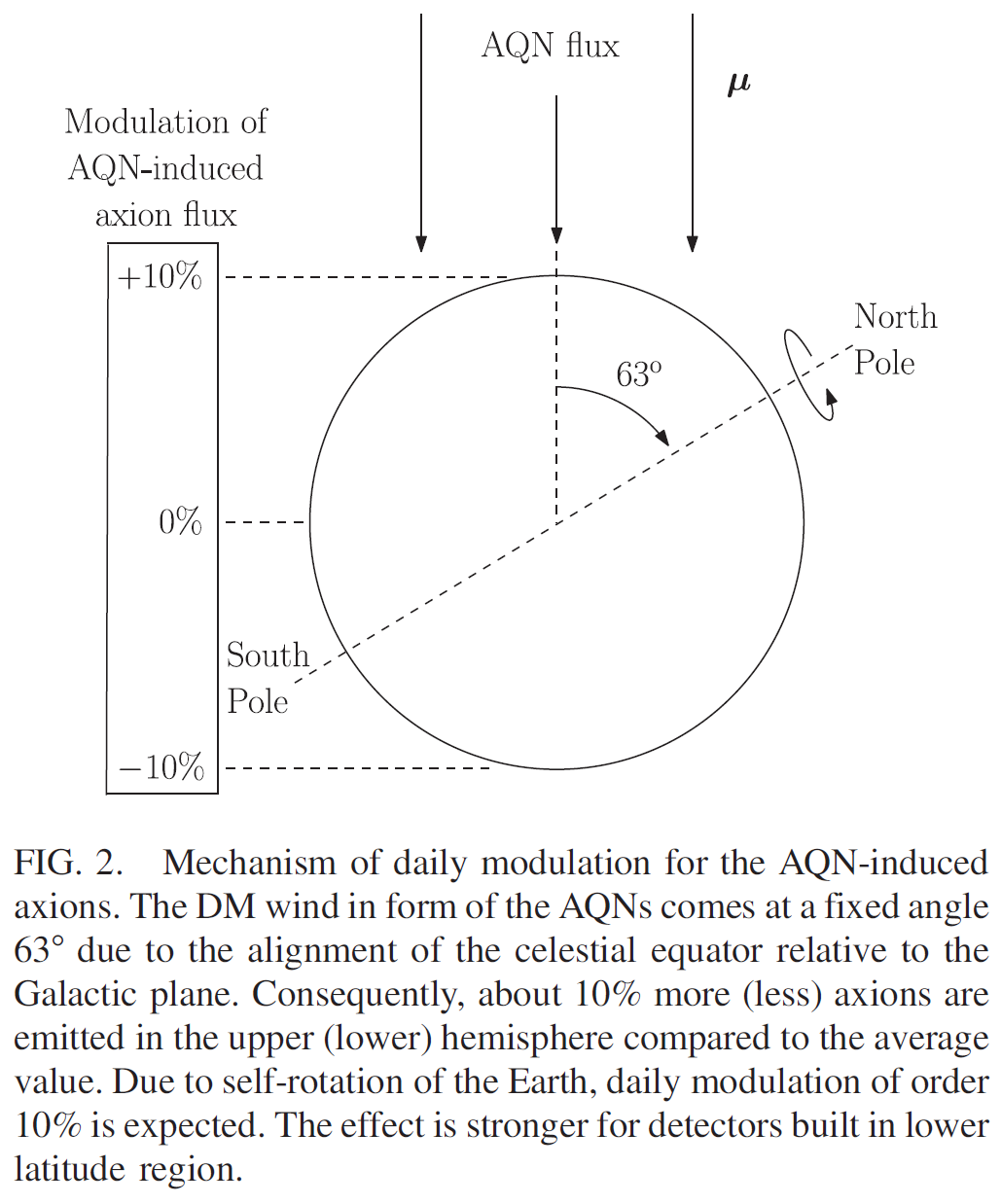 Liang, Xunyu, et al. "Axion quark nugget dark matter: Time modulations and amplifications." Physical Review D 101.4 (2020): 043512.
18th Patras workshop
6
Property 2: broadband axion
If AQNs are dominant dark matter, AQN must be cold according to CDM model
However, AQN-induced axions have different energy distribution, as the potential energy of the AQN can be added to axion kinetic energy
Broadband search is possible (axion is everywhere)
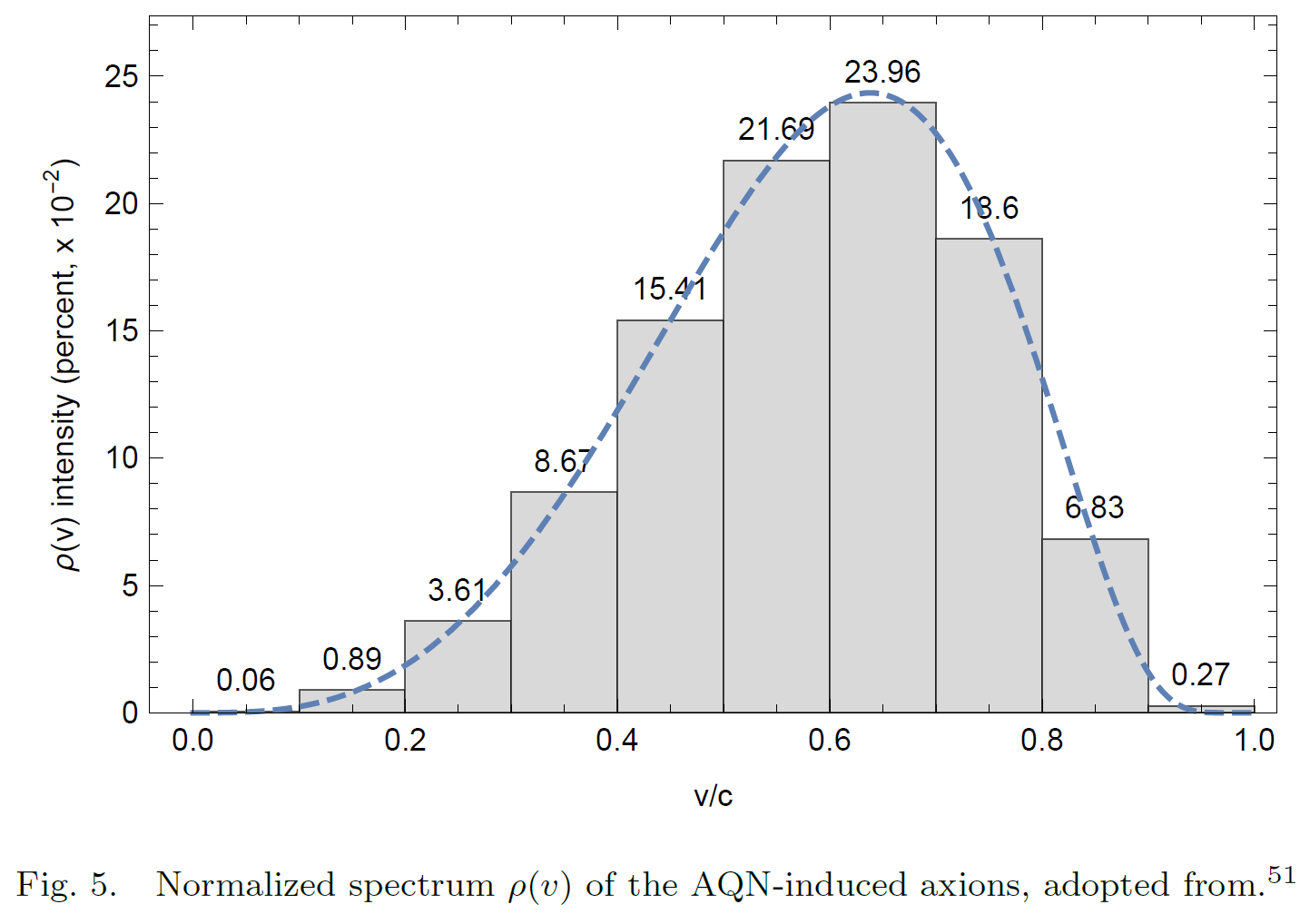 Zhitnitsky, Ariel. "Axion quark nuggets. Dark matter and matter–antimatter asymmetry: Theory, observations and future experiments." Modern Physics Letters A 36.18 (2021): 2130017.
18th Patras workshop
7
Property 3: new form factor
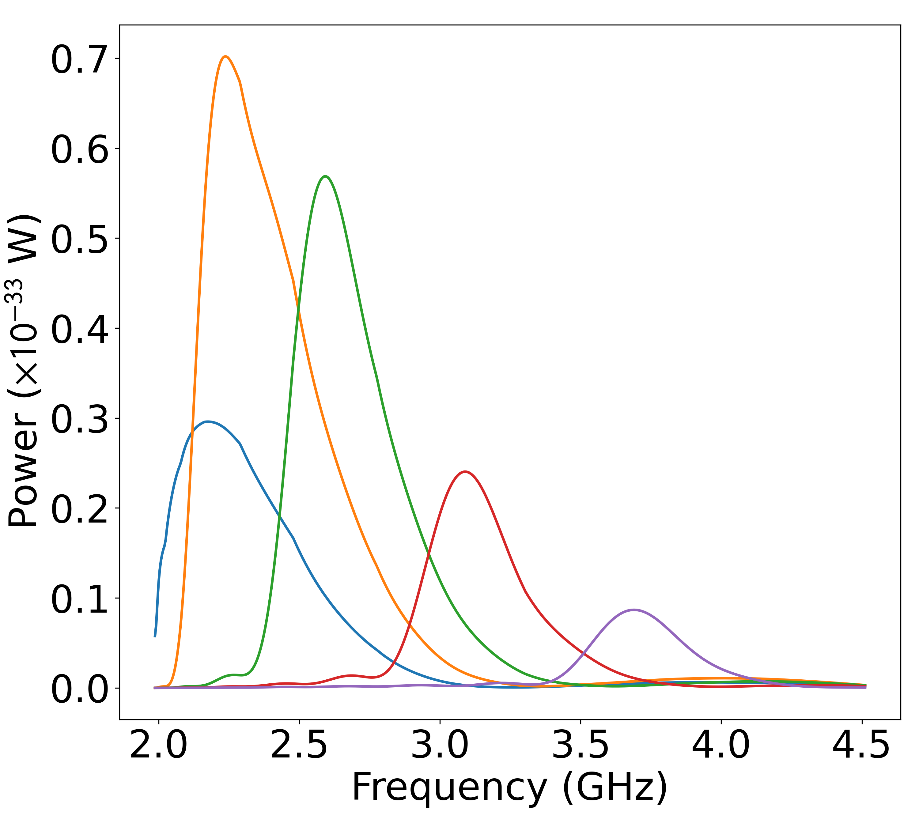 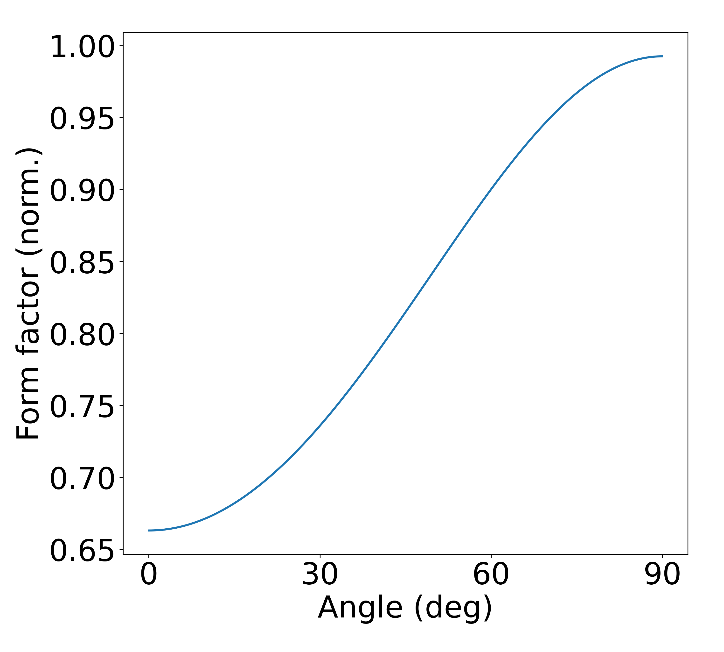 18th Patras workshop
8
Challenges of AQN experiments
18th Patras workshop
9
AQN experiments at CAPP
CAPP recently launched an AQN experiment using the haloscope
SC taped cavity, developed by CAPP SC team, is implemented
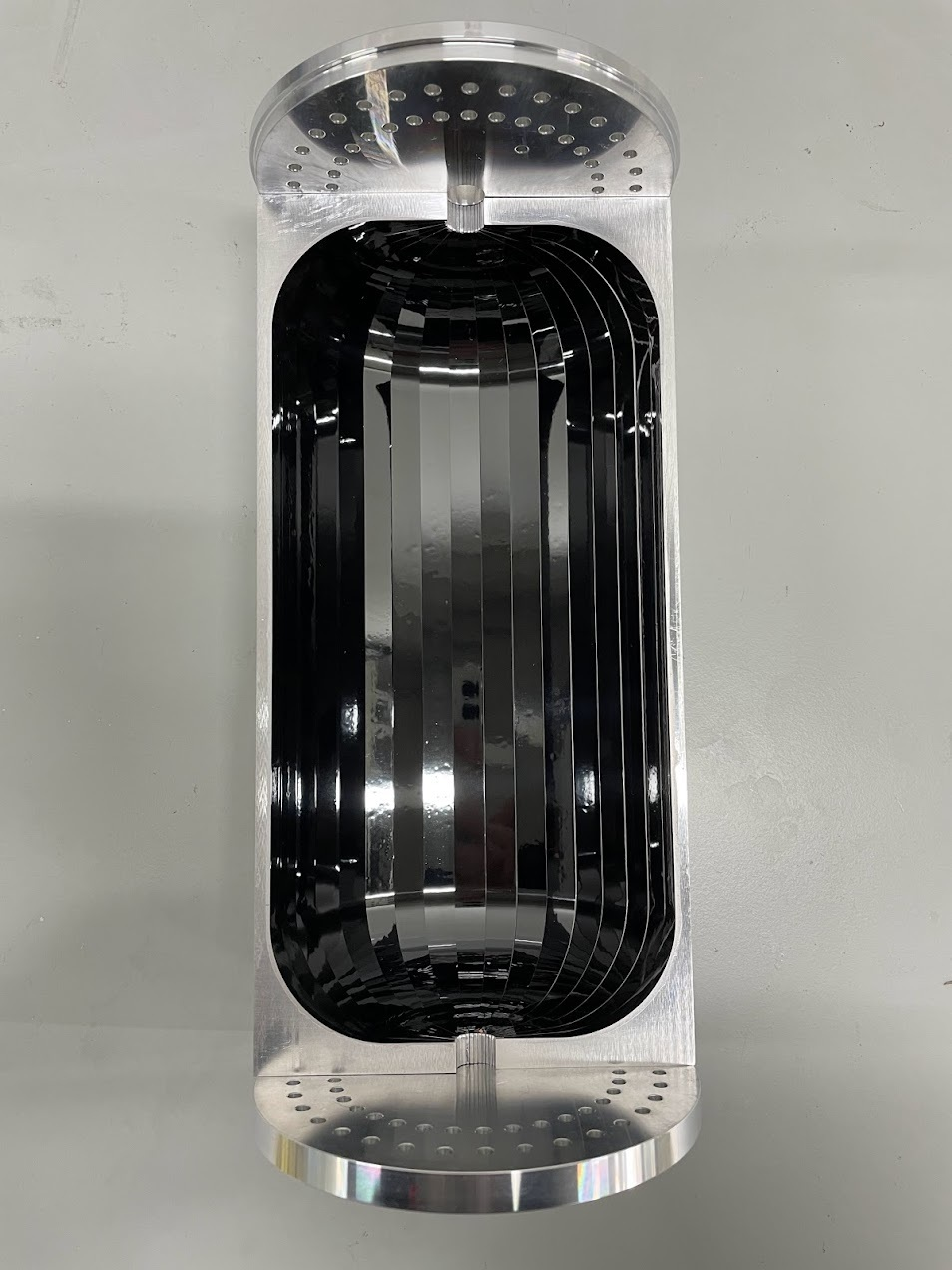 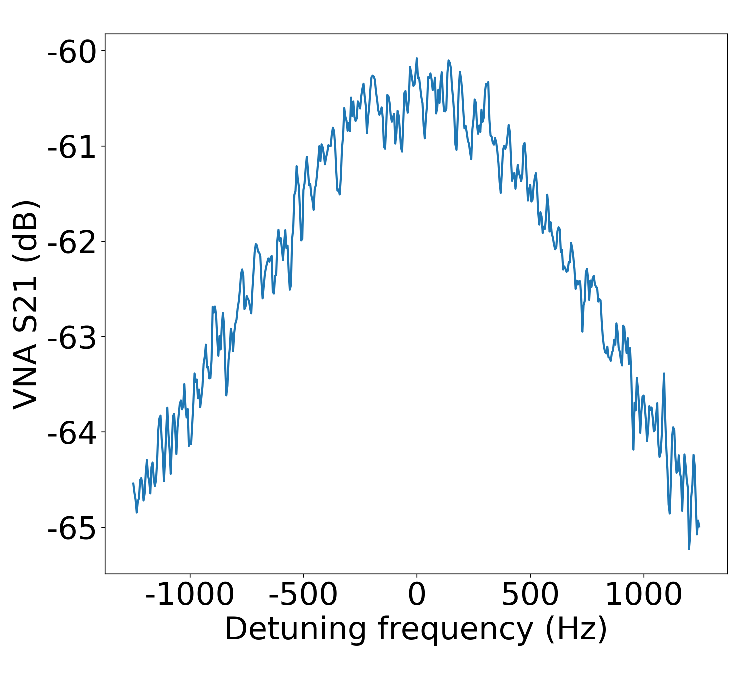 Dr. Danho Ahn’s talk
18th Patras workshop
10
Conversion power of high-Q cavities
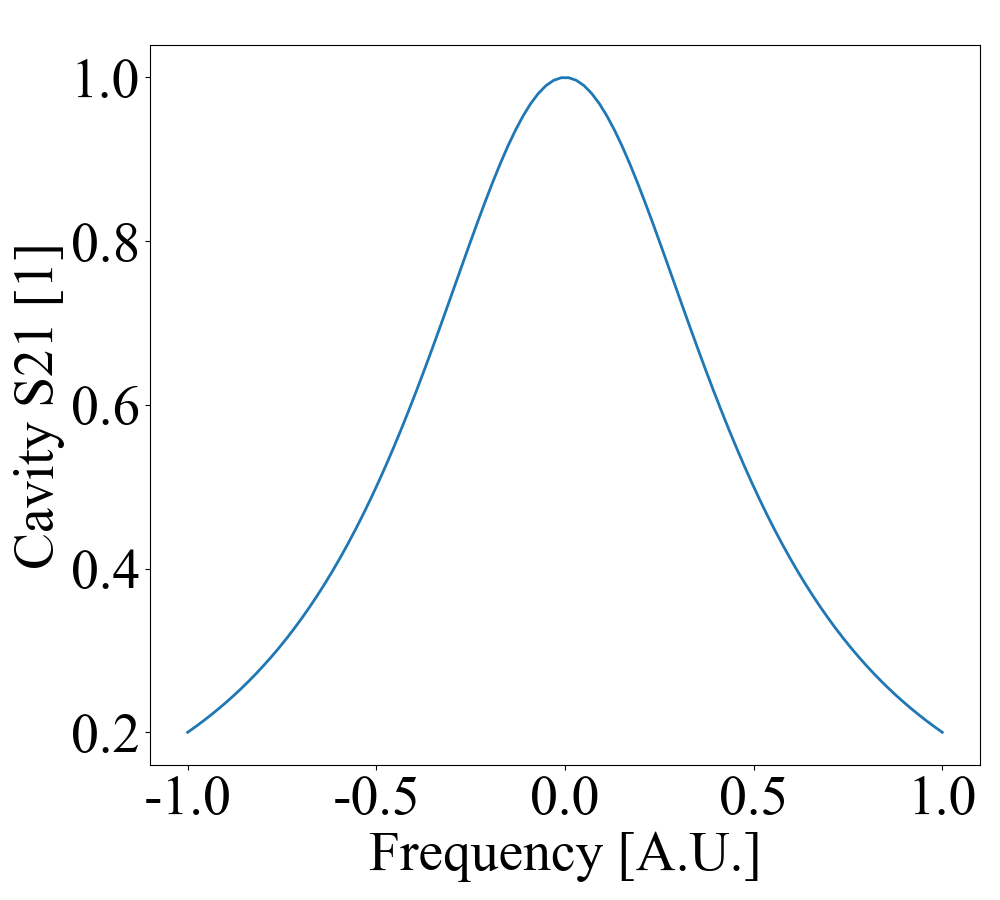 Less loss
Cavity bandwidth
Axion bandwidth
Detuning
[1] Kim, Dongok, et al. "Revisiting the detection rate for axion haloscopes." Journal of Cosmology and Astroparticle Physics 2020.03 (2020): 066-066.
11
Noise & SNR of high-Q cavities
18th Patras workshop
12
Experimental setup
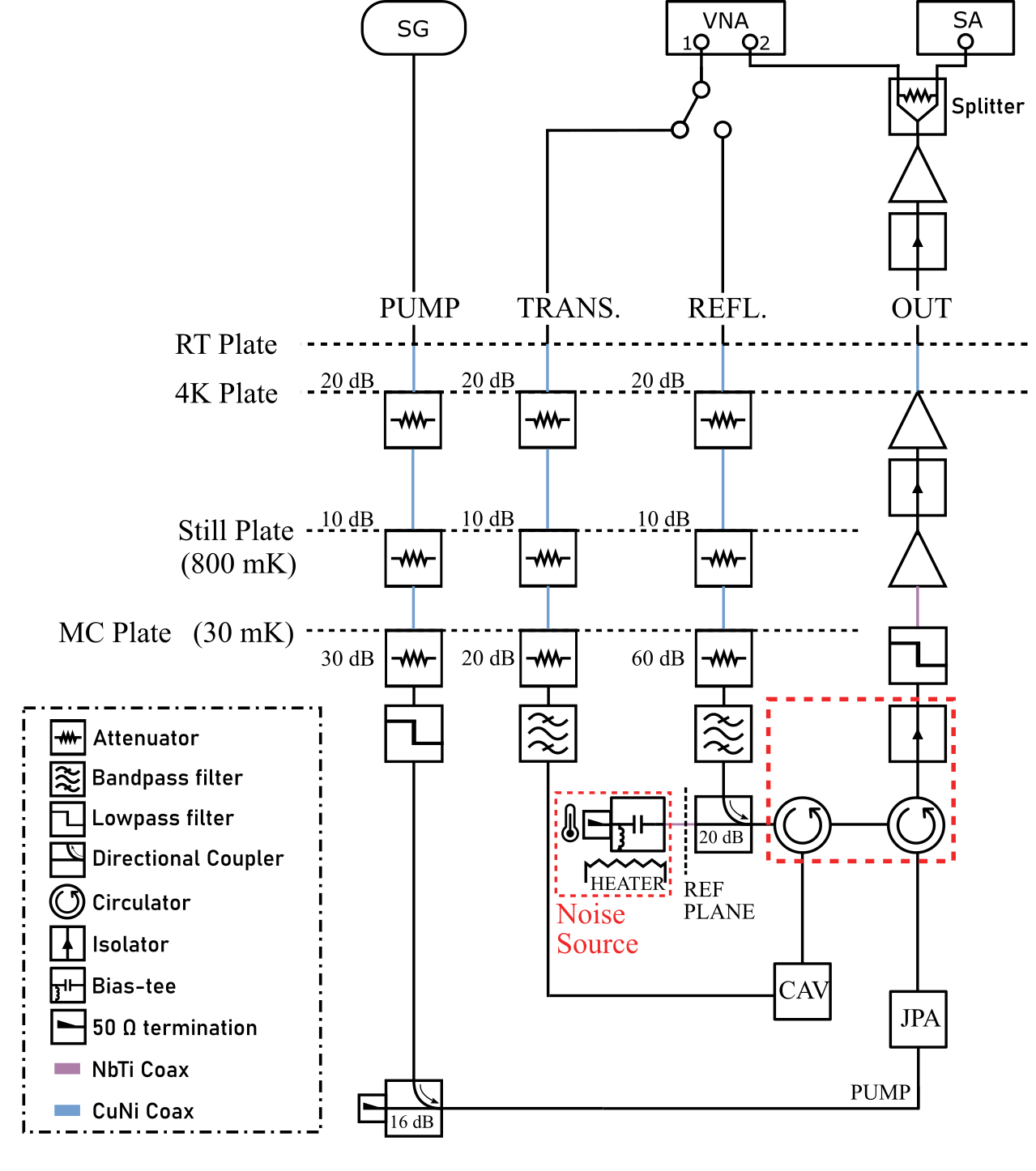 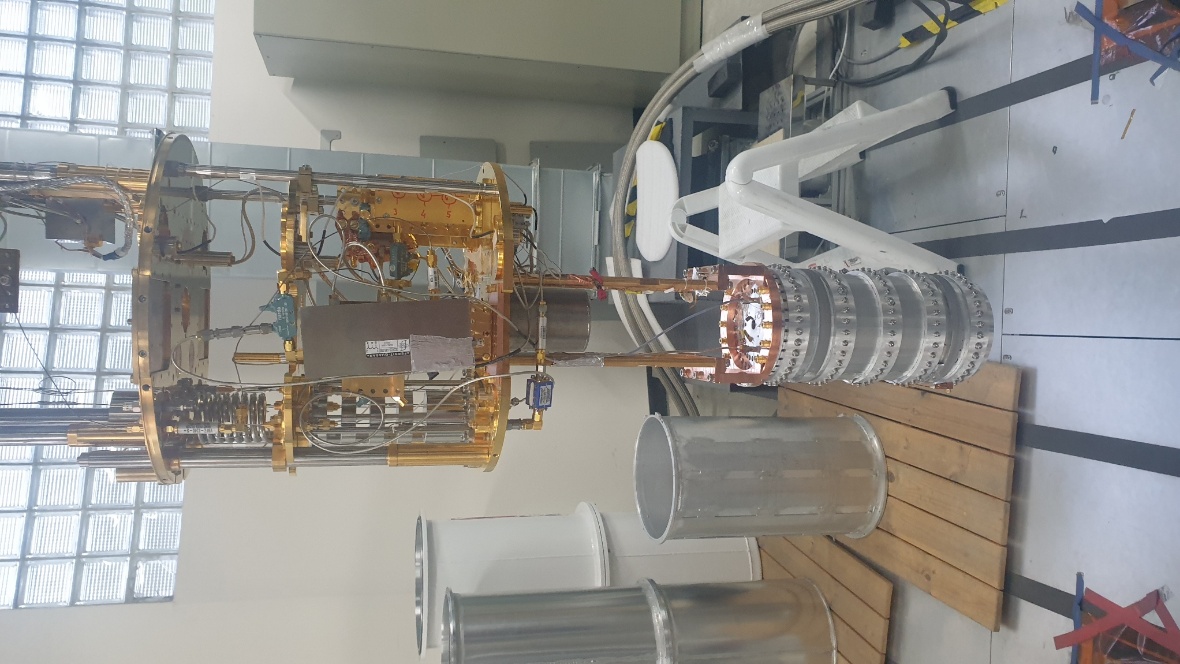 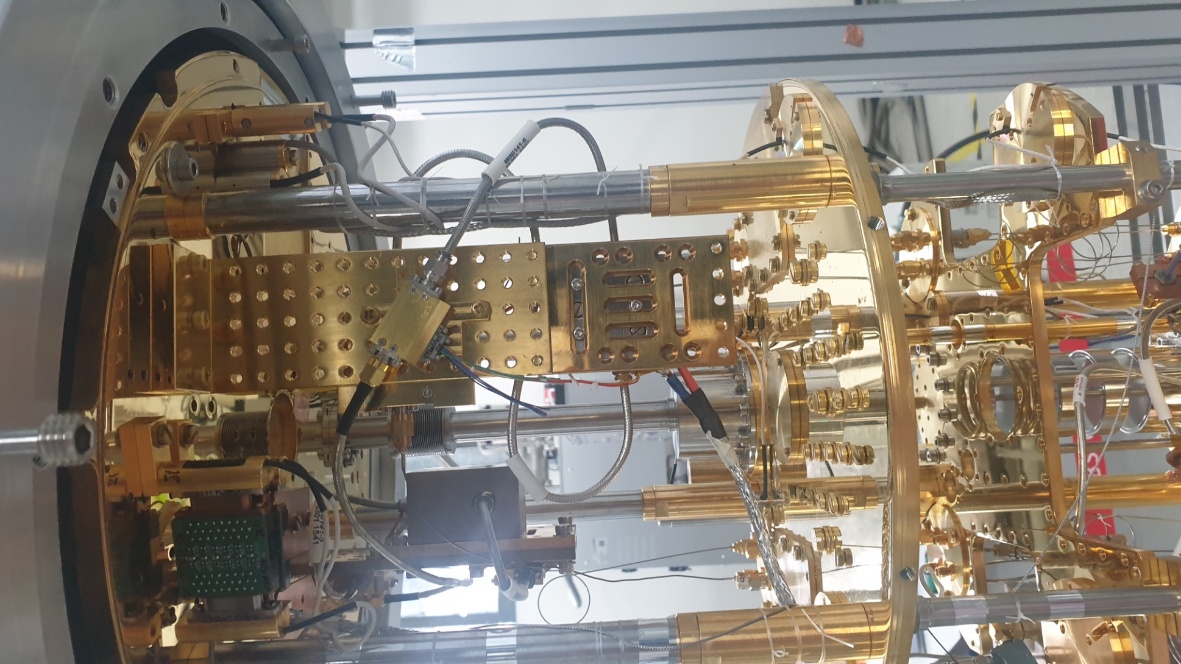 18th Patras workshop
13
Experimental parameters
Data collected: June 8th ~ (now ongoing)
SC cavity & JPA are implemented to the system
Digitizer w/ 62.5 Hz resolution
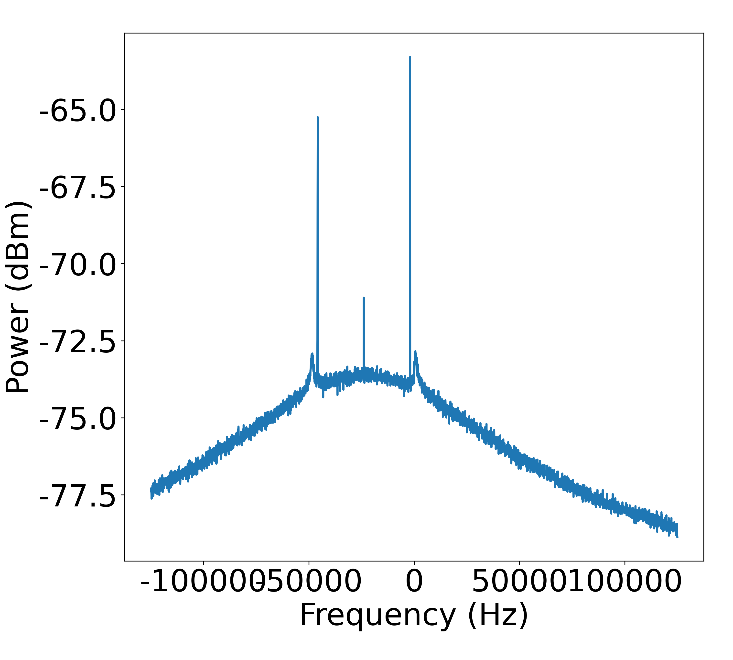 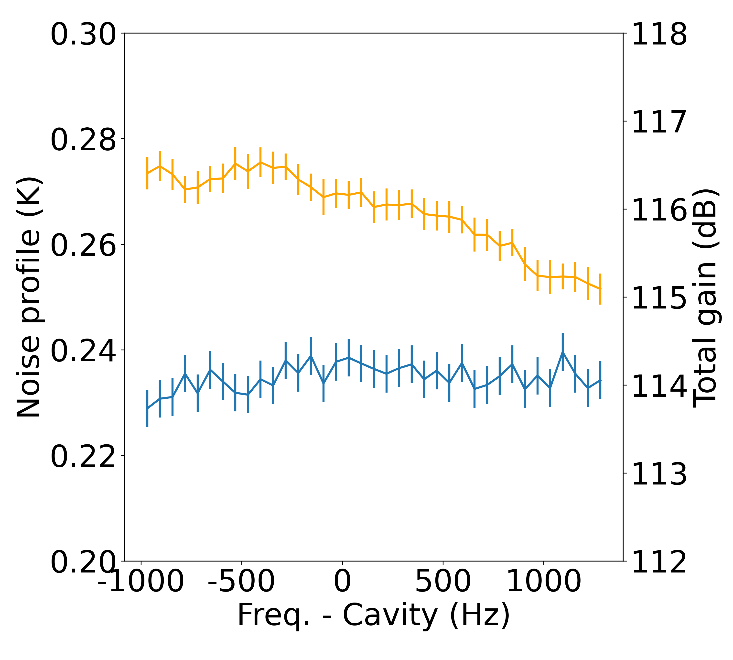 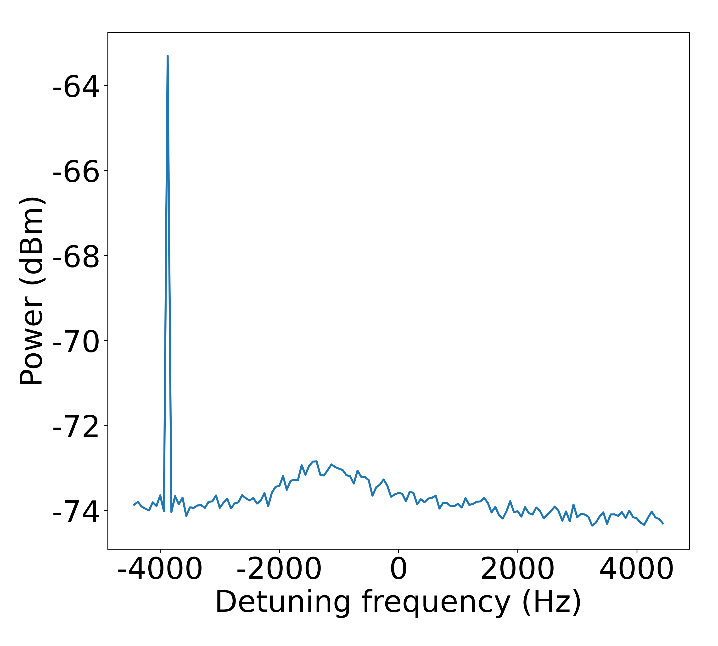 Reference
tone
Reference
tone
Idler
Y-factor noise
(absolute meas.)
→ Track using VNA data & reference tone
Artifact
18th Patras workshop
14
Gain & noise calibration of the spectrum
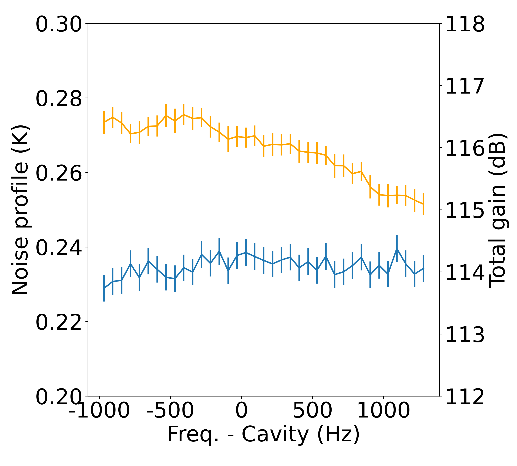 Histogram of the ‘(left) x 240’
(blue: theoretical statistics by the Nyquist theorem)
Gain & noise calibrated
Raw spectrum
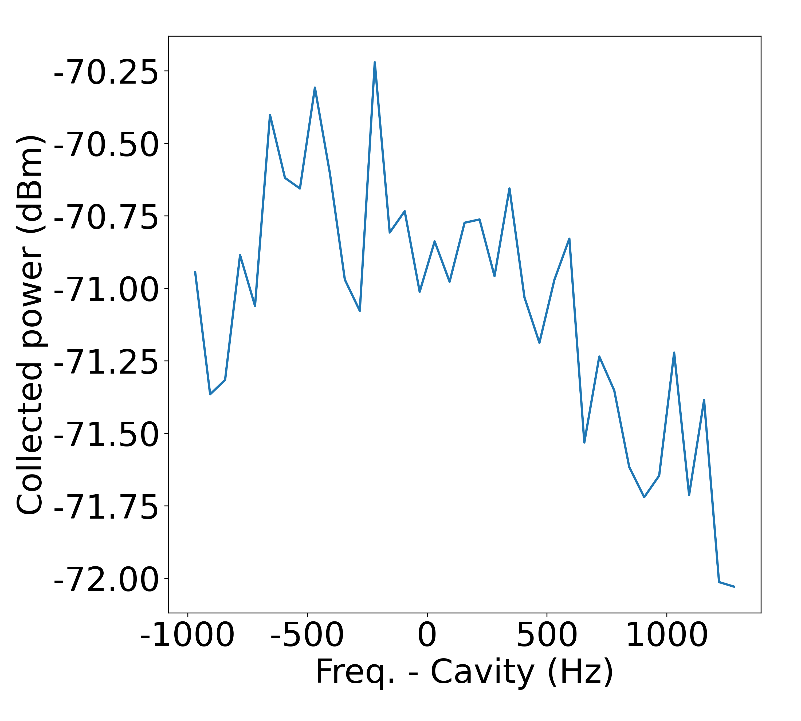 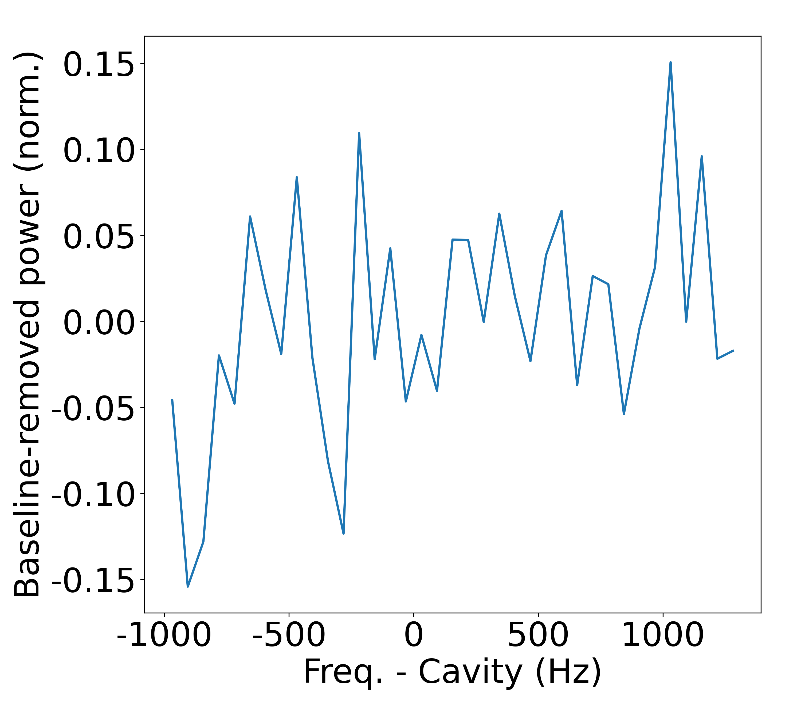 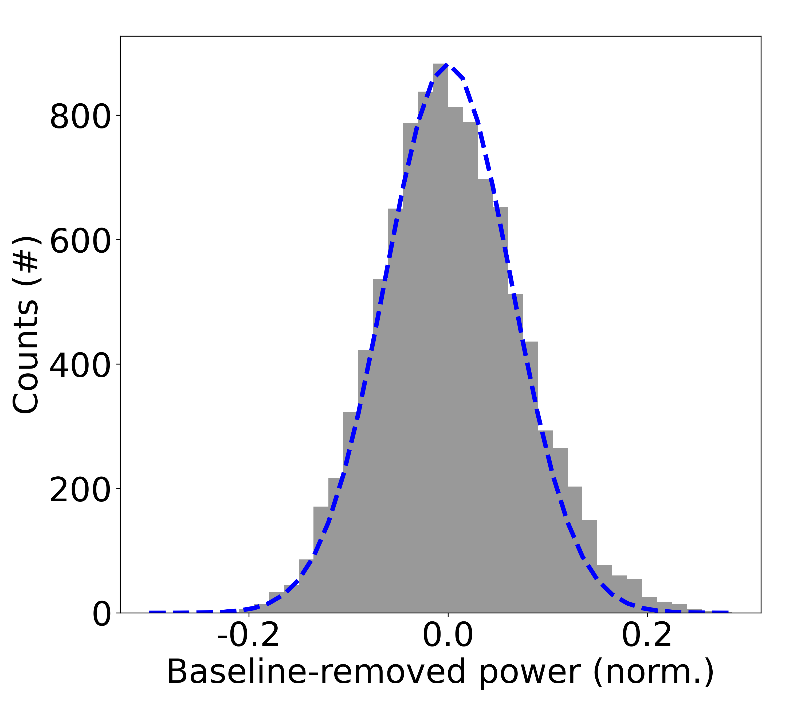 Gain & noise
Reference signal
18th Patras workshop
15
Excess series over time
= JPA adjustment
Merge spectrum
(combination)
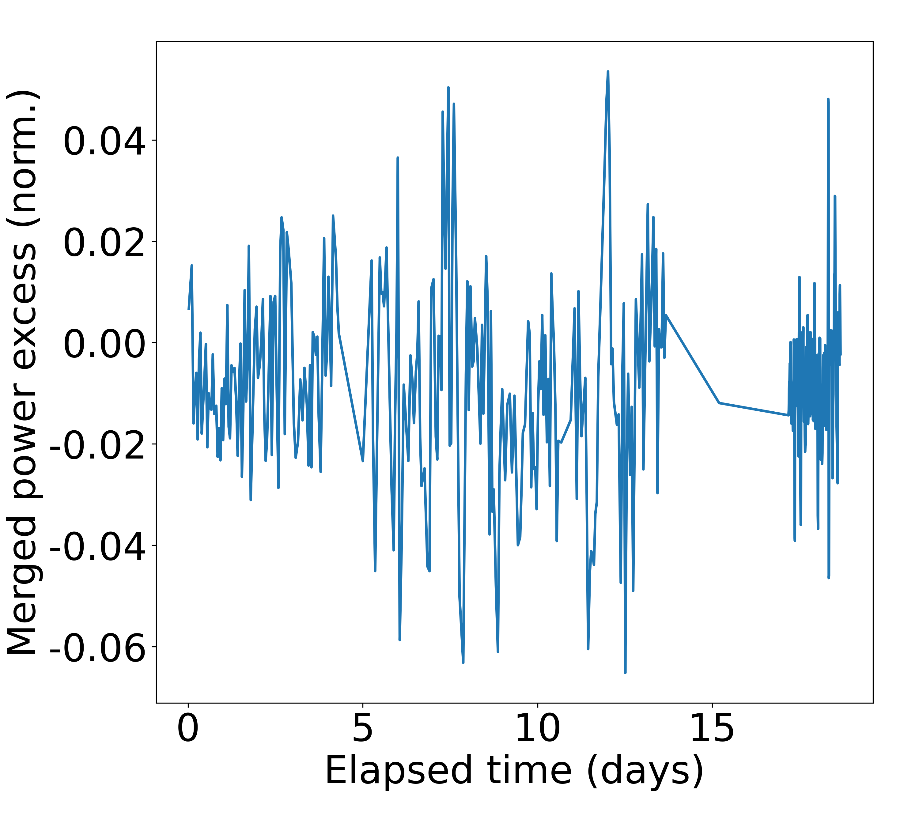 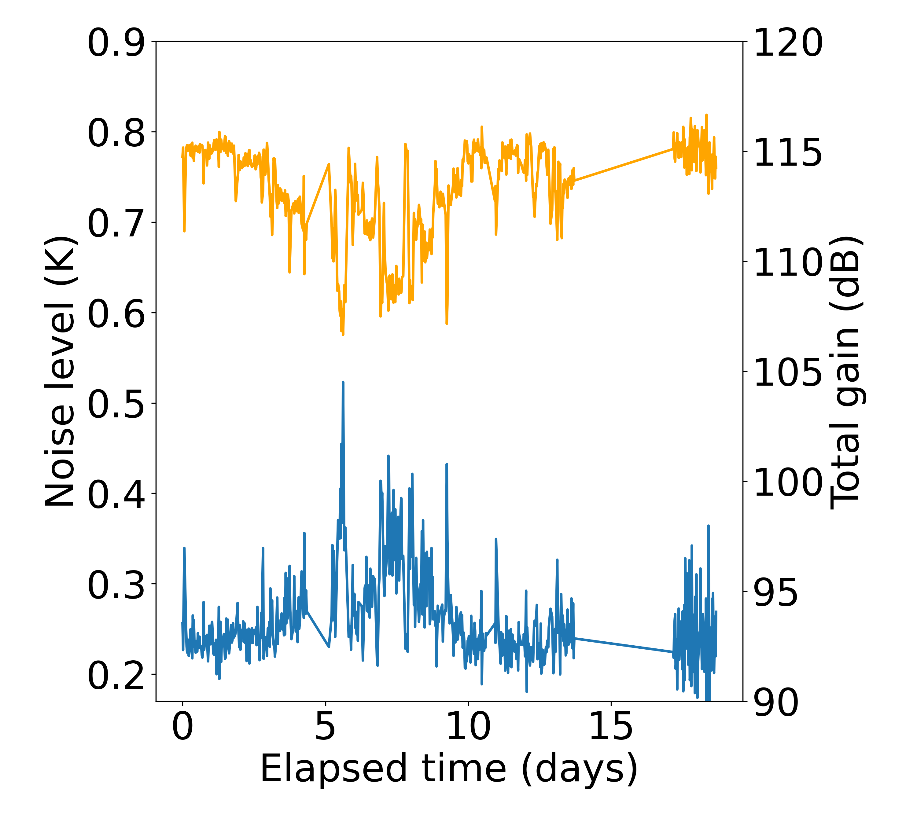 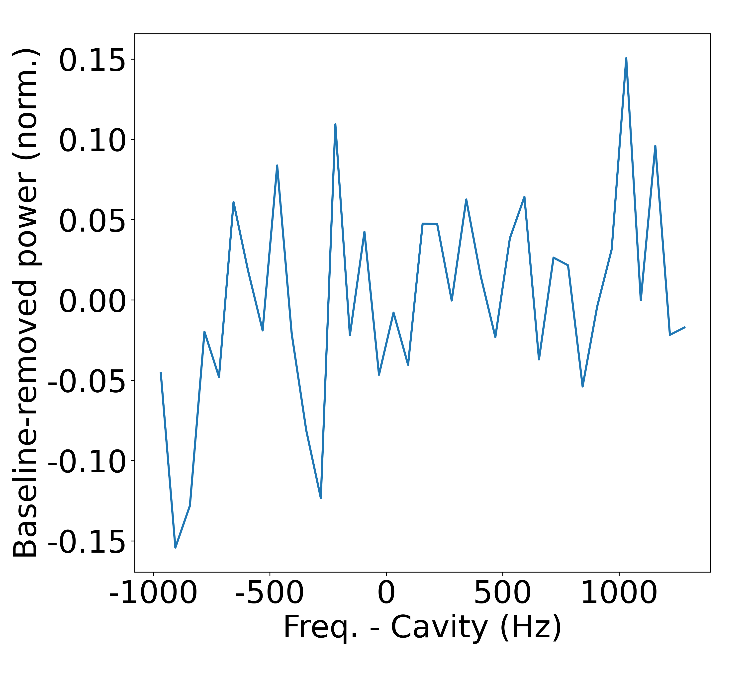 Repeat
Single point
18th Patras workshop
16
Preliminary results
Until so far (~18 days data), there is no significant 24 hours period signal
The analysis is still ongoing (Bayesian method)
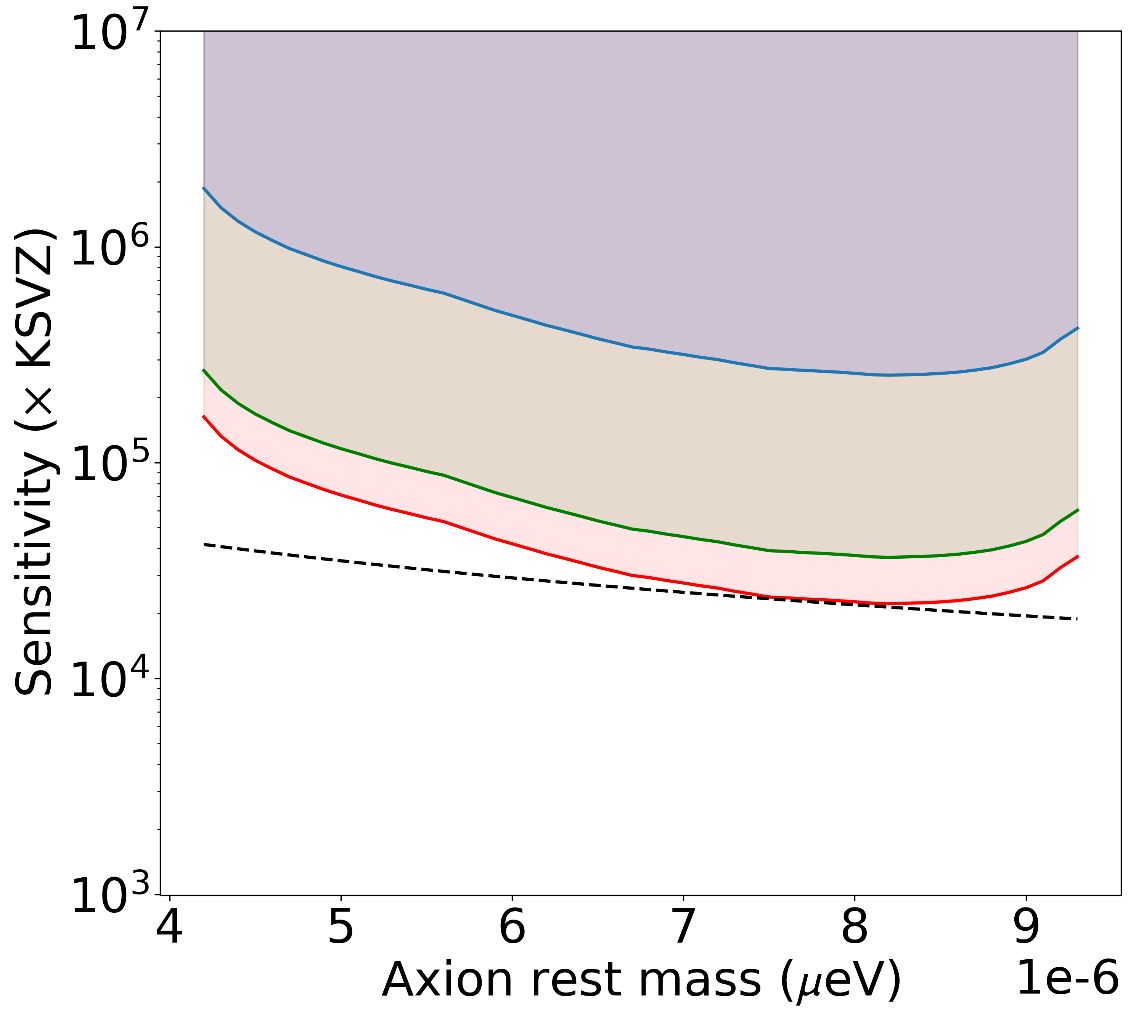 ~ 1.3 GHz range!
Preliminary
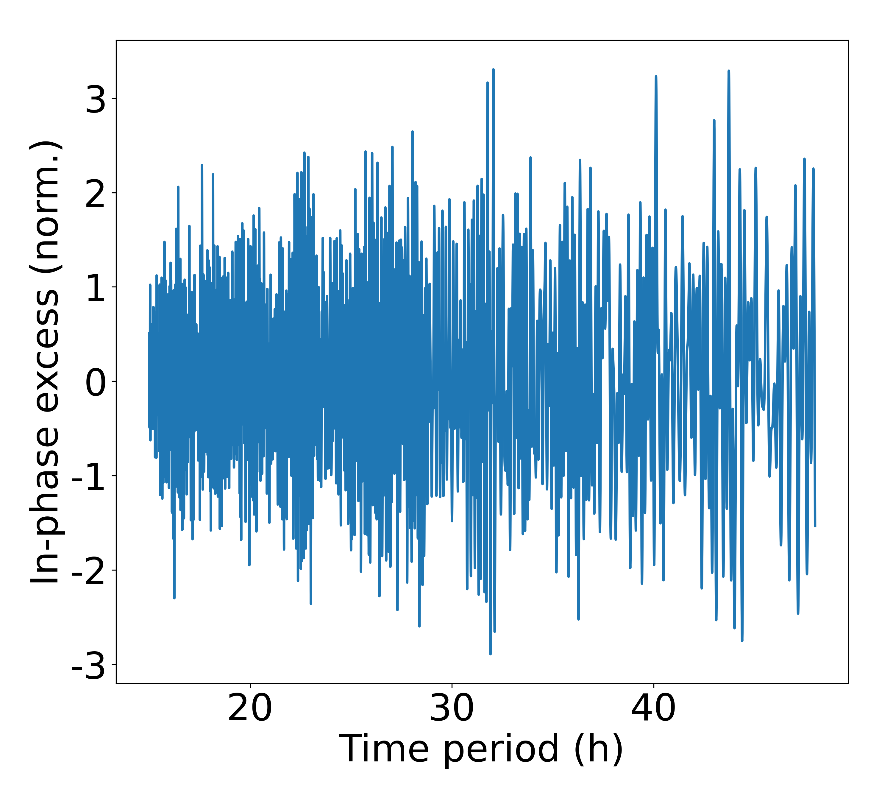 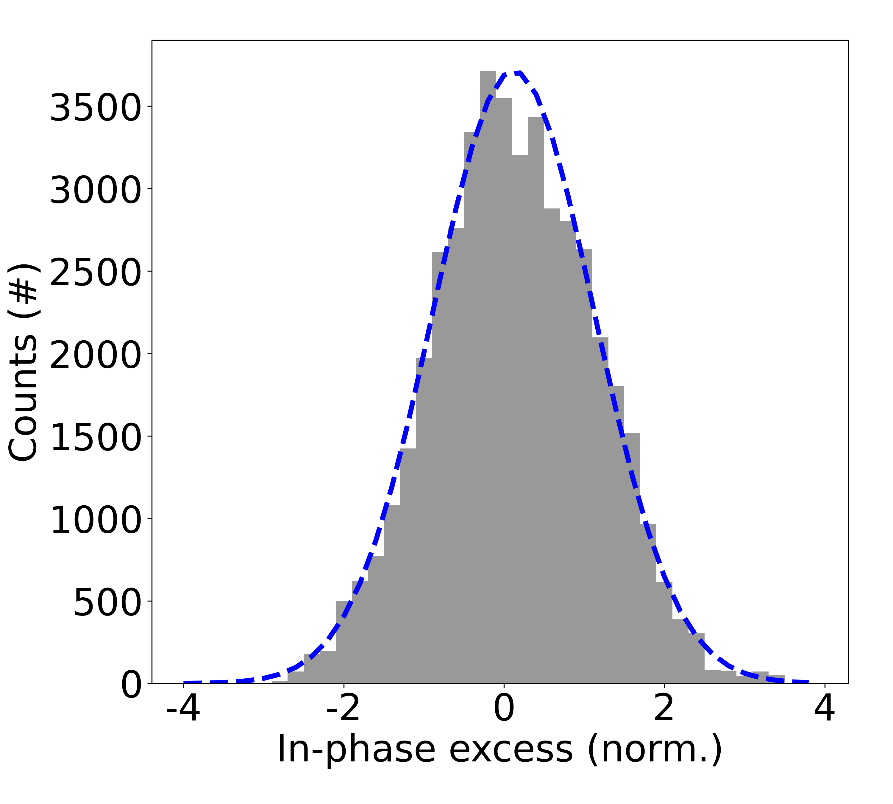 Blue: fitted
Now (modulation)
DC level + 3% mod.
CAST (2017)
He tuning cav. (Dr. HeeSu Byun)
18th Patras workshop
17
Haloaxion analysis
Haloaxion analysis using the data after 2nd JPA adjustment (~ 16 hours)
< DFSZ sensitivity has been reached
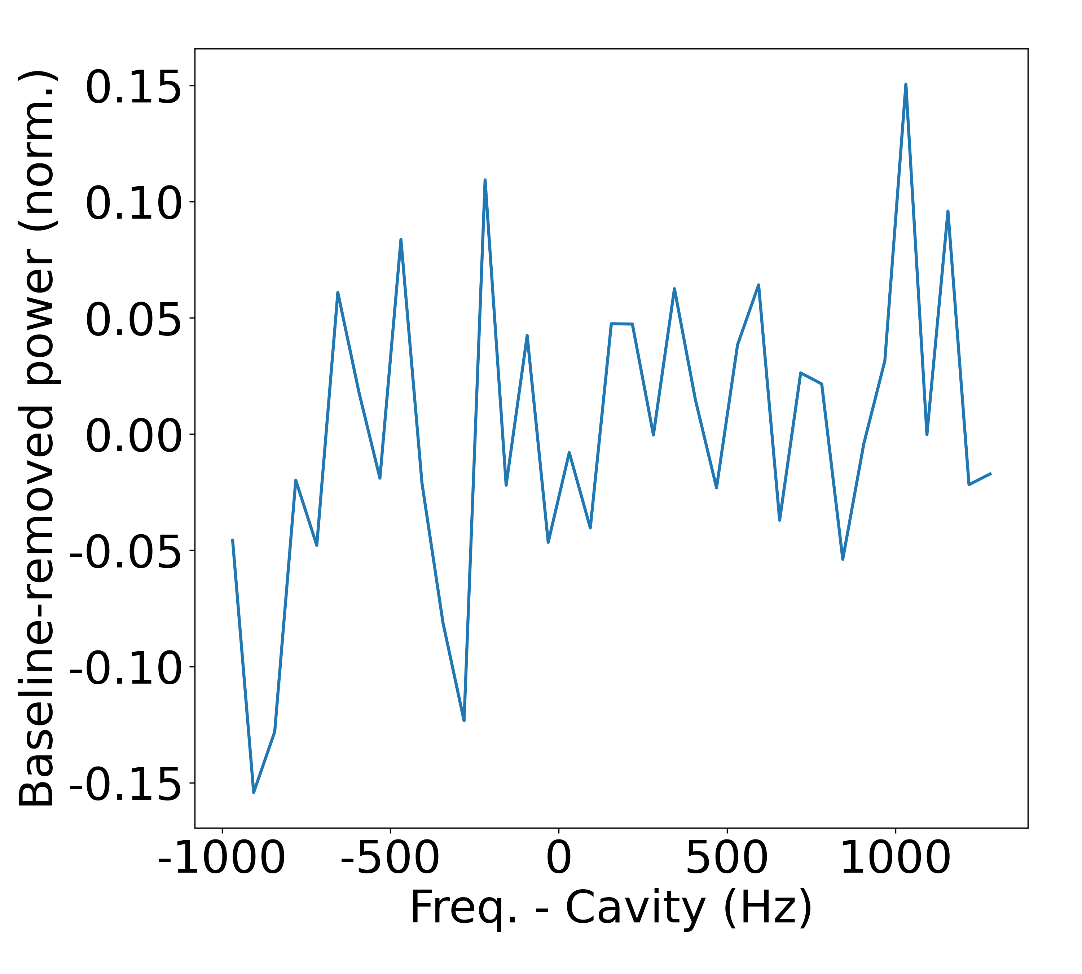 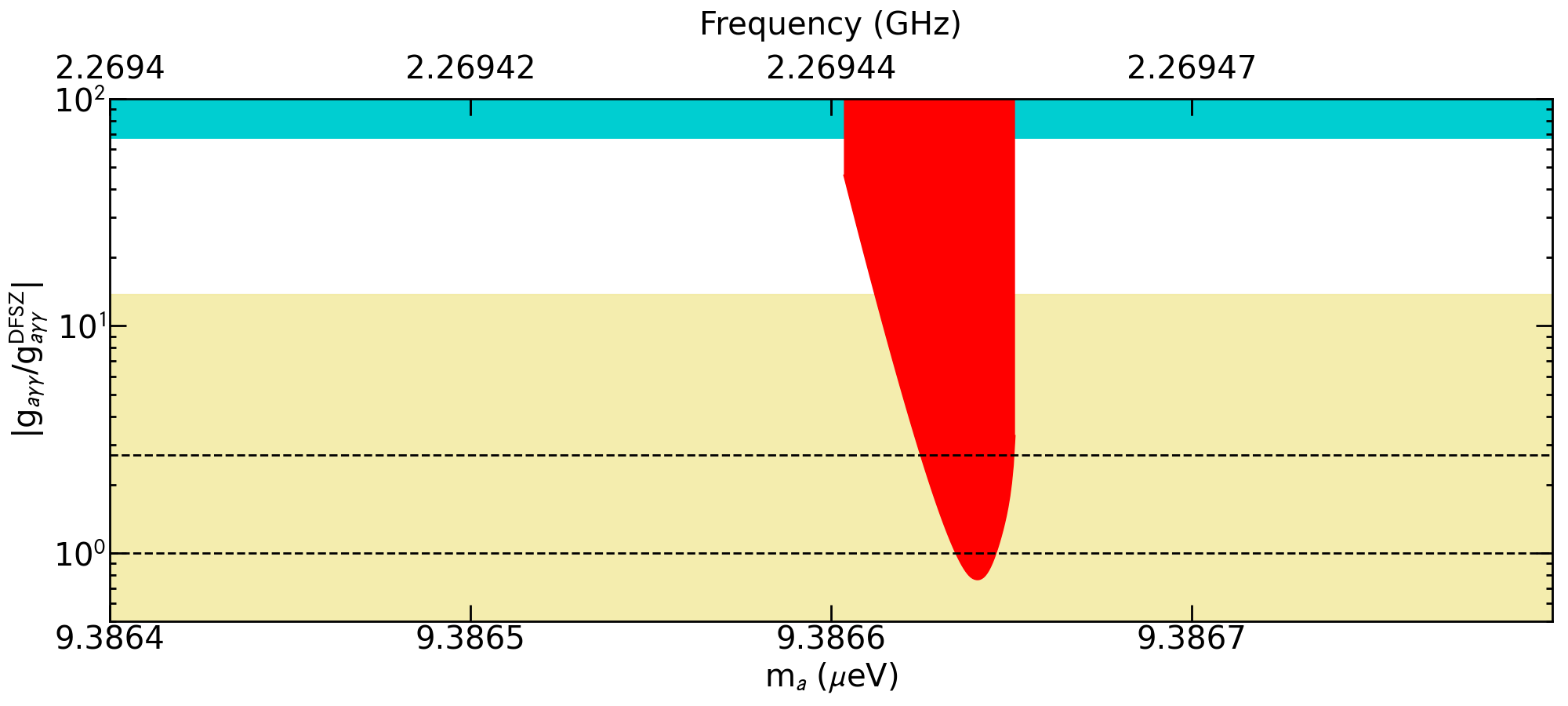 RBF
This work
0.78 x DFSZ
Preliminary
QCD band
KSVZ
DFSZ
x 14,400
18th Patras workshop
18
Summary
THANK YOU
18th Patras workshop
19